Year 9 History: The Rise of Extremism in Germany
Key events
Key people
Key words
World War 1 ends
Hitler becomes Fuhrer
Berlin Olympic Games
Mein Kampf published
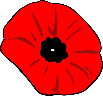 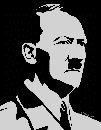 World War 2 starts
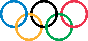 Treaty of Versailles
Wall Street Crash
Nuremburg Laws
Timeline
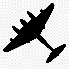 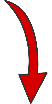 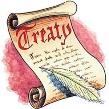 1918
1919
1925
1929
1934
1939
1935
1936